Building Trust with Children: Understanding Healthy Attachment
Mental Health Association of Maryland and For All Seasons
January 16, 2025
Lesa Mulcahy, LCSW-C
Chief Clinical Officer
[Speaker Notes: 1]
Coffee Girl or Social Worker?
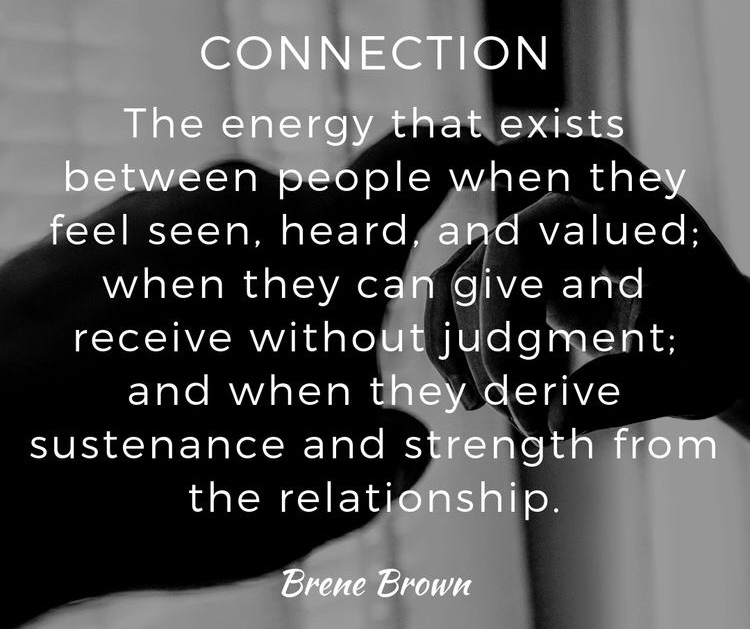 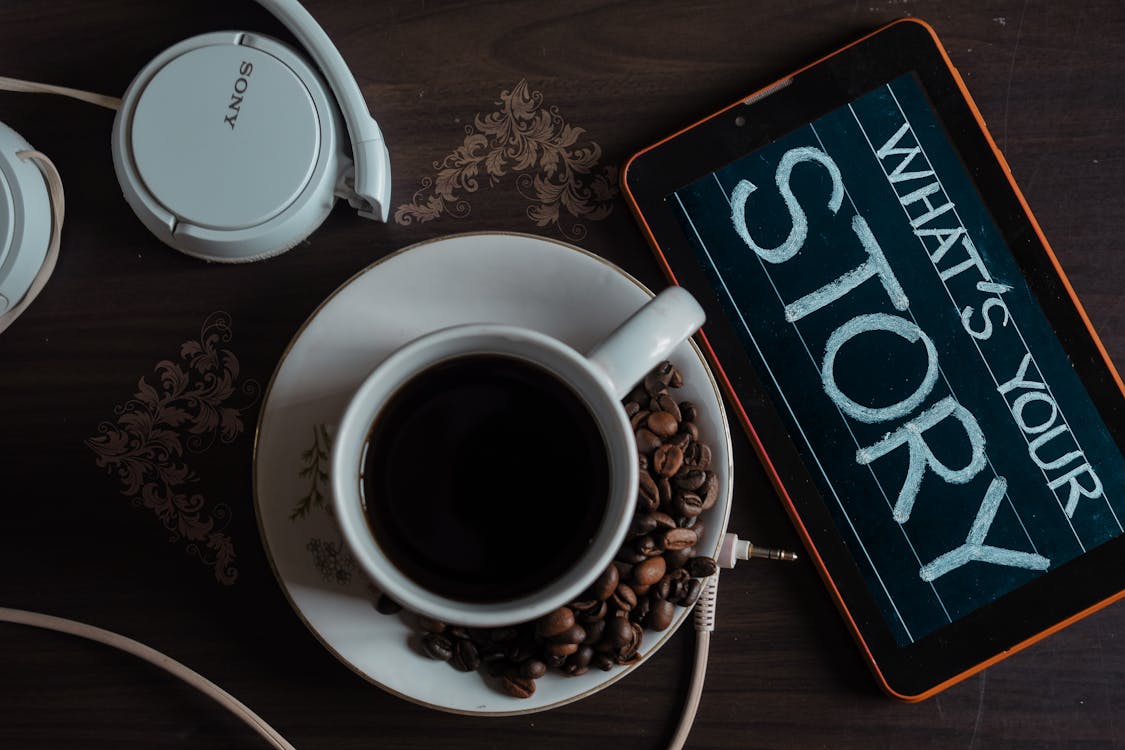 Coffee Girl or Social Worker
©2025, For All Seasons, Inc.
[Speaker Notes: a.	Sticky note exercise – Permission slips]
What is healthy attachment and why is it so important?
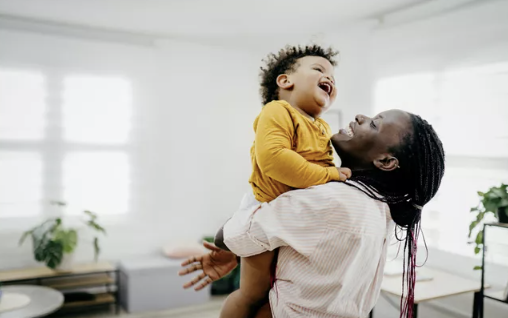 Emotional connection that develops between a child and their caregiver, forming the foundation of the child’s social and emotional development
Dan Hughes, psychologist
©2025, For All Seasons, Inc.
[Speaker Notes: (solo activity, no shareout)

Hand out the leadership manifesto and highlighters. 

Ask participants to highlight any sections or phrases that resonate or stand out.]
Repetitive and consistent: not perfectinteractive between caregiver and infantInternal working model:I am safeMy caregivers are safeMy world is safe
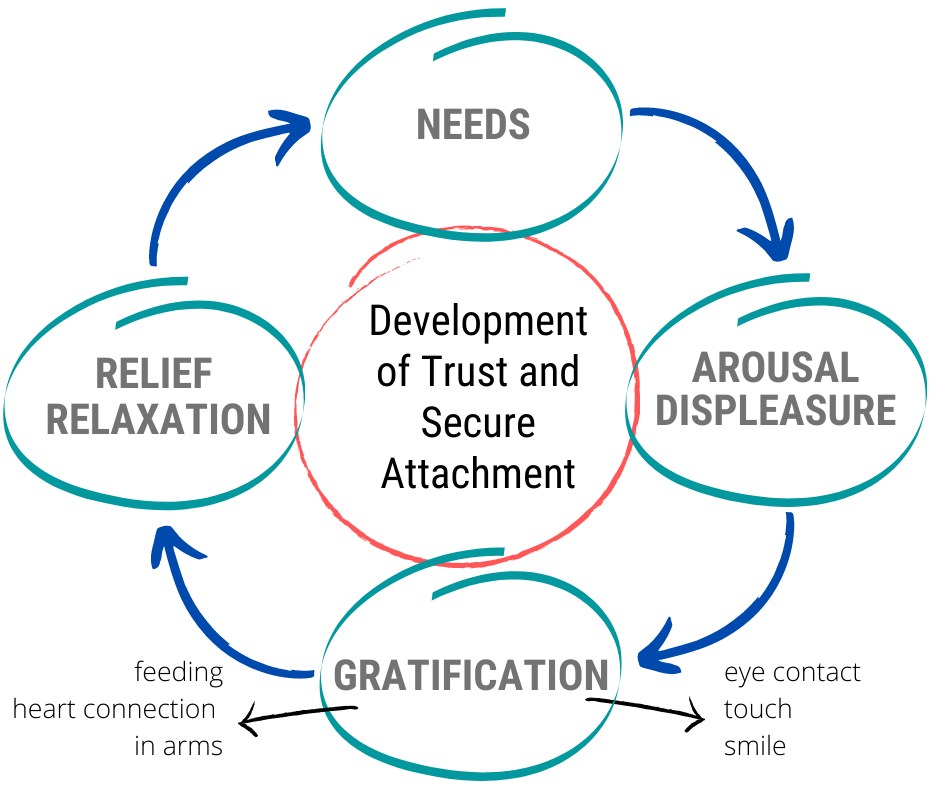 ©2025, For All Seasons, Inc.
[Speaker Notes: This image credit:  https://evergreenpsychotherapycenter.com/about-us/
Dr. Levy

Container building activity.

c.	Container building – Big and little stickies (4 different colors, same pens)]
Actions or signals displayed by an infant or young child to seek proximity, comfort or reassurance from their primary caregiver.

These behaviors are a natural part of the attachment process and ensure the child’s emotional and physical needs are met as well as establish a sense of security.
Attachment Seeking Behavior
©2025, For All Seasons, Inc.
[Speaker Notes: ACTIVITY:

Split into 4-5 groups (depending on overall size).

Give each group a poster-size sticky note and poster markers.

Follow the instructions on the slide.

When the groups are done brainstorming, hang all the post-its side by side on a wall.

Next, give EACH PERSON (not each group) a sheet of dots. 

Ask them to get up from their chairs and put a dot on the leadership behaviors they have experienced (both good and bad).

As a large group, debrief and discuss.]
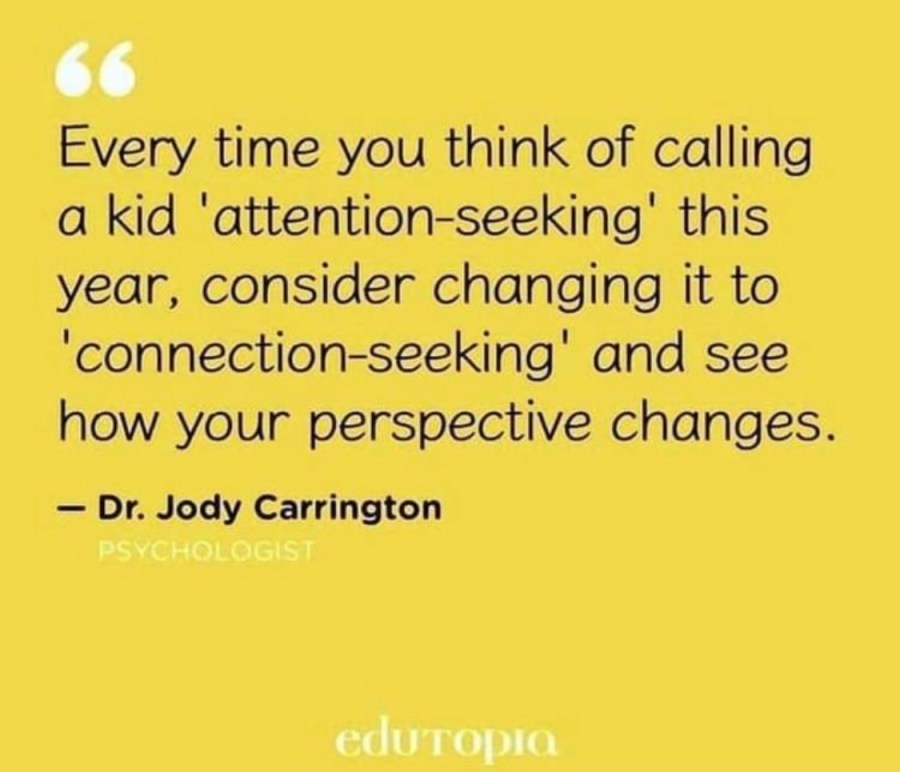 ©2024, For All Seasons, Inc.
[Speaker Notes: E.	Working definition of leadership – slide with Brene definition “definition of a leader”

i.	Is there anything else you would want to put on this?

ii.	Broaden the definition of who is a leader (we all can be)]
Ed Tronick
©2025, For All Seasons, Inc.
[Speaker Notes: f.	Role of vulnerability in courageous leadership
Myths 

VIDEO: Brené Brown: The Biggest Myth About Vulnerability | Inc. Magazine

Large group conversation after video: 

“What makes it hard to show up, be seen, and take that risk of being vulnerable?” 

HANDOUT:

vulnerability worksheet complete worksheet solo, 
small group share out]
Attachment Styles
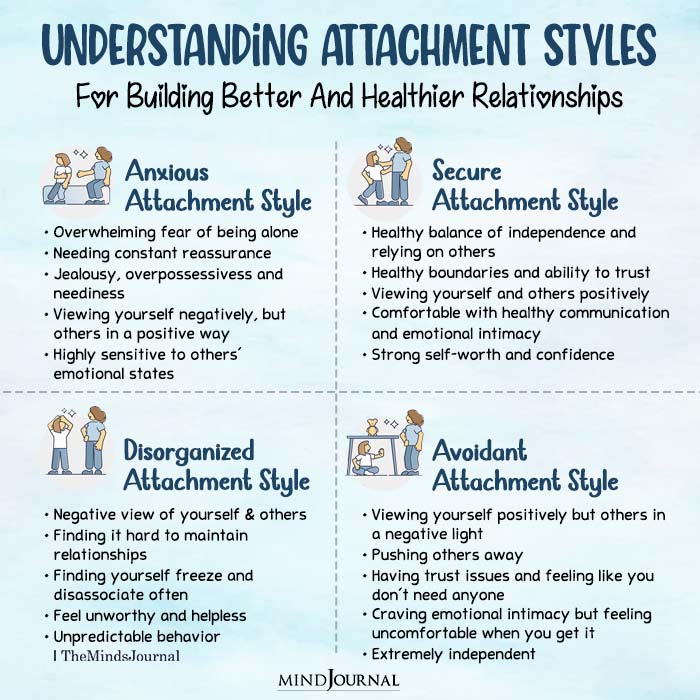 ©2025, For All Seasons, Inc.
[Speaker Notes: g.	
i.	Self awareness:  Recognizing and understanding your own emotions

ii.	Self regulations:  Managing emotional responses

iii.	Social awareness:  understanding others’ emotions and perspectives

iv.	Relationship management:  effectively interacting with and supporting others]
What can I do?
Educate yourself on attachment theory
Find an attachment therapist
Small moments to build trust
©2025, For All Seasons, Inc.
[Speaker Notes: (solo activity, no shareout)

Hand out the leadership manifesto and highlighters. 

Ask participants to highlight any sections or phrases that resonate or stand out.]
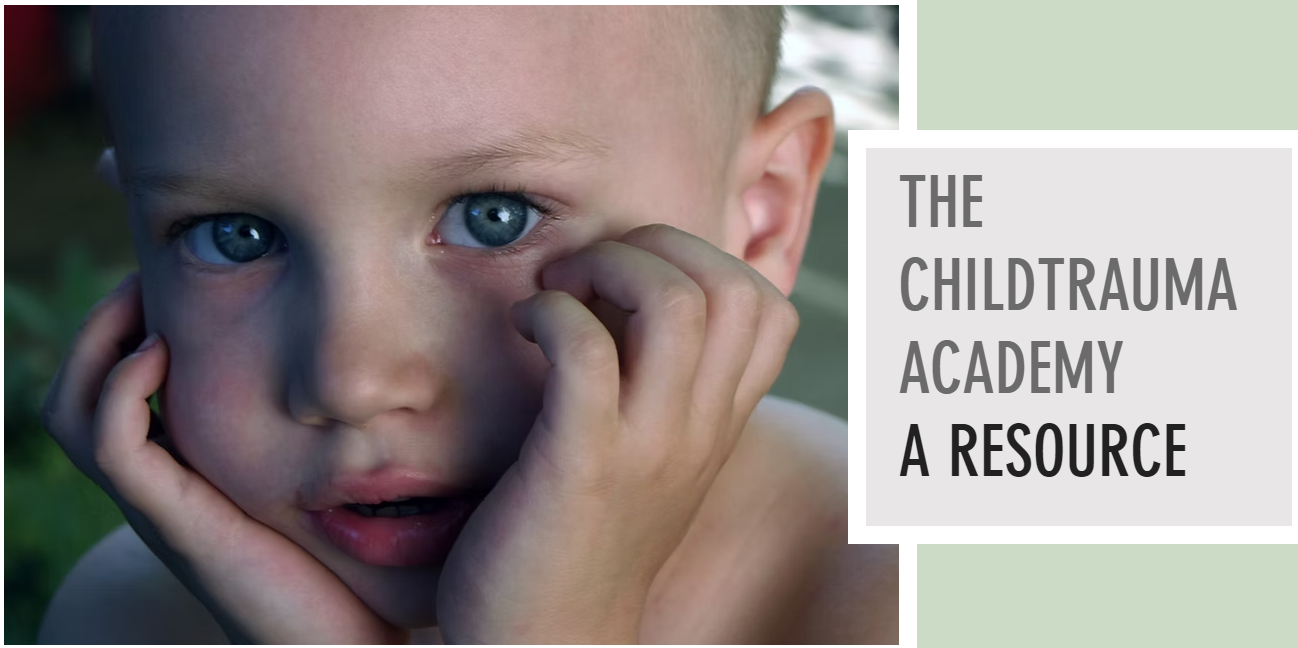 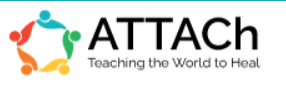 https://www.childtrauma.org/
https://attach.org/
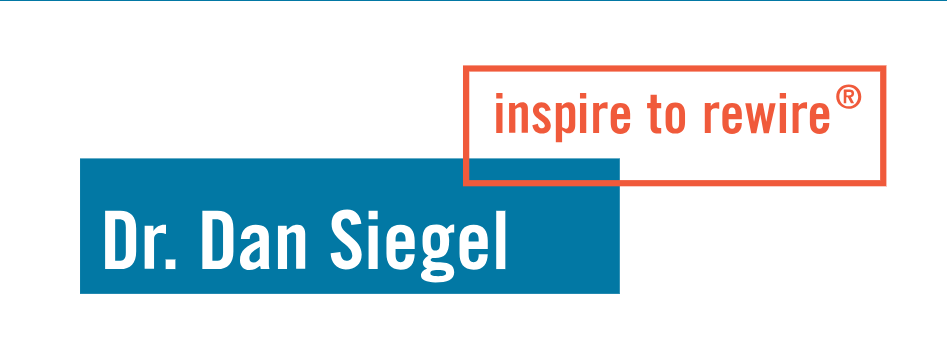 Resources
https://drdansiegel.com/
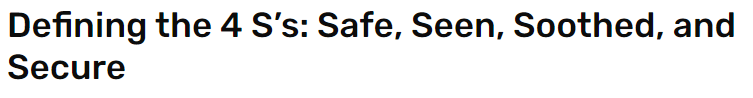 https://proactiveapproaches.co.uk/dan-siegels-4-ss-of-secure-attachments/#:~:text=Overview%20of%20Dan%20Siegel's%204%20S's%20of%20Secure%20Attachments&text=These%20four%20elements%20%E2%80%93%20Safe%2C%20Seen,develop%20healthy%20and%20secure%20relationships.
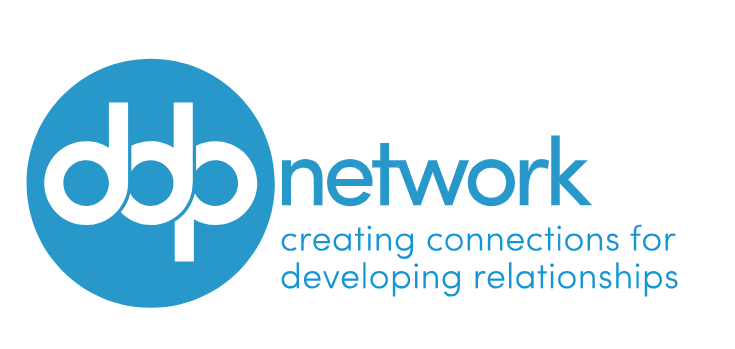 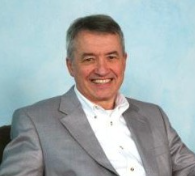 https://ddpnetwork.org/about-ddp/dan-hughes-founder/
©2025, For All Seasons, Inc.
[Speaker Notes: ACTIVITY:

Split into 4-5 groups (depending on overall size).

Give each group a poster-size sticky note and poster markers.

Follow the instructions on the slide.

When the groups are done brainstorming, hang all the post-its side by side on a wall.

Next, give EACH PERSON (not each group) a sheet of dots. 

Ask them to get up from their chairs and put a dot on the leadership behaviors they have experienced (both good and bad).

As a large group, debrief and discuss.]
Stay in Touch!
https://supportforallseasonsinc.org/CFL
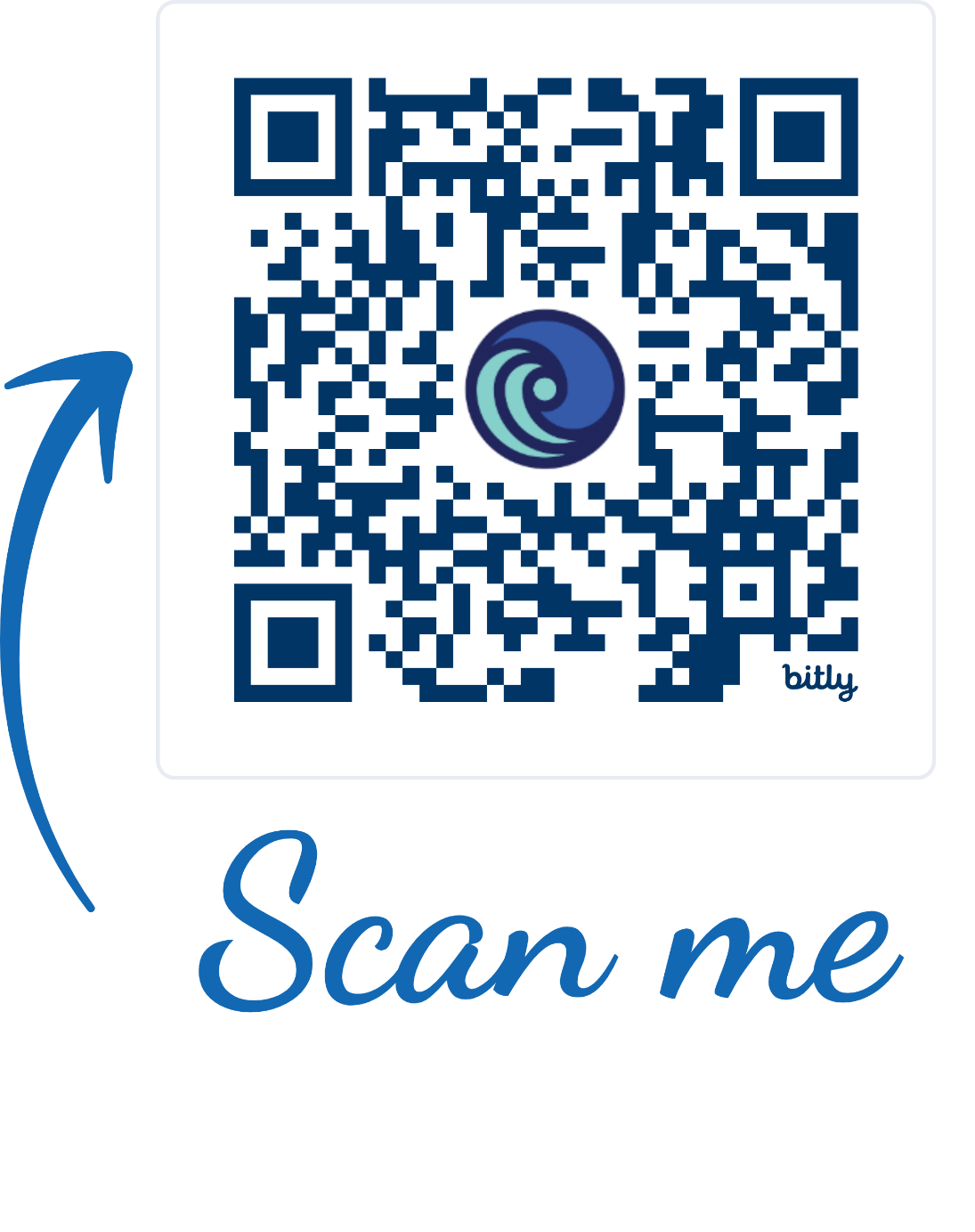 ©2025, For All Seasons, Inc.
[Speaker Notes: (solo activity, no shareout)

Hand out the leadership manifesto and highlighters. 

Ask participants to highlight any sections or phrases that resonate or stand out.]